6. JADERNÉ REAKCE
Jadernou reakcí se rozumí binukleární proces přeměny jádra.
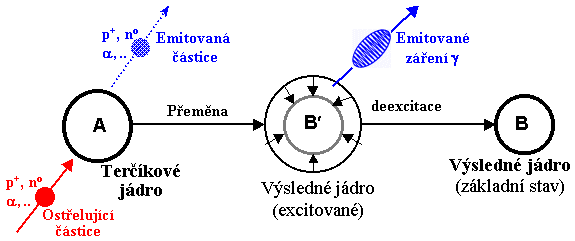 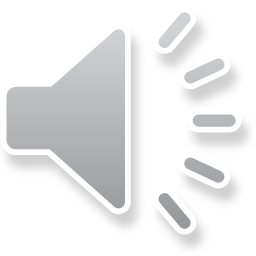 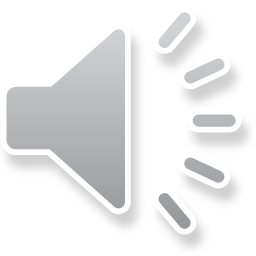 Zkrácený zápis jaderných reakcí umožňuje snadné členění reakcí na reakce typu:

(,p); (,n); (n,); (d,p), aj.

	Platí zákony zachování:
nábojového, nukleonového, protonového čísla
energie
hybnosti
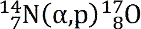 1
Energetika jaderných reakcí
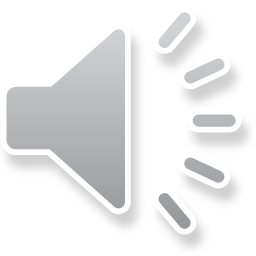 exoergické (energie se uvolňuje, samovolné přeměny)
 Reakce
    endoergické (energie se musí dodat – zpravidla ve formě kinetické energie jaderného projektilu)

 Rozhodující pro určení energie procesu je porovnání klidových hmotností částic před  reakcí a po ní:
Q = -931,5 m
(Energie je ekvivalentní hmotnostní jednotce)
(v MeV)
Reakce proběhne, jestliže má projektil tzv. 								
(její velikost lze odvodit ze zákona zachování hybnosti)
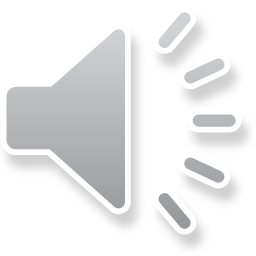 prahovou energii
výtěžek jaderné reakce při prahové energii projektilu je malý

prakticky se reakce provádí s jaderným projektilem o vyšší energii, než je energie prahová

výtěžek jaderné reakce je funkcí energie jaderného projektilu (excitační funkce)
2
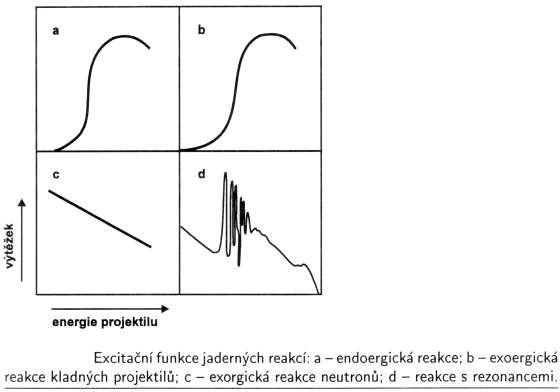 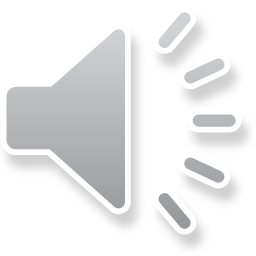 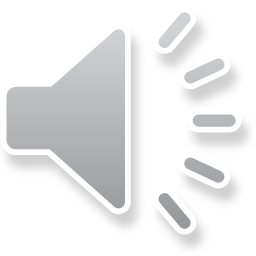 exoergické reakce nemívají prahovou energii
u kladných projektilů je však nutná jistá kinetická energie, aby se překonala coulombická  bariéra
exoergické reakce neutronů probíhají s největším výtěžkem při „nulové“ kinetické energii
neutronů
někdy se pravděpodobnost reakce zvyšuje – rezonance (odpovídá např. energetickým  hladinám nukleonů apod.)
3
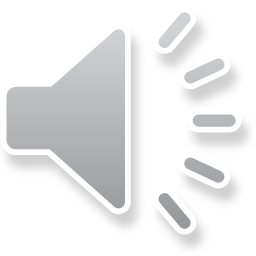 Charakteristiky jaderných reakcí
Okamžitá rychlost jaderné reakce - časová změna (přírůstku) počtu atomů  ozařováním vznikajícího nuklidu (N*)
R  dN *   N
dt
  -	tok částic (počet projektilů dopadajících na plošnou jednotku terče za časovou jednotku)
N -  počet terčových jader
-  účinný průřez [m2], stará jednotka 1 barn = 10-28 m2

(vyjadřuje pravděpodobnost zásahu terčového jádra, zpravidla se liší svou hodnotou od  geometrického průřezu).

závisí:

na energii projektilu,
na typu jaderné reakce
na excitační funkci
4
Výtěžek jaderné reakce B = poměr počtu vznikajících atomů k počtu projektilů dopadajících na terč (plocha terče je S)
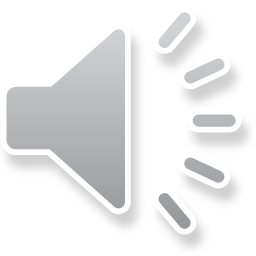 B  dN *  1	  N
dt	 S	S

velké výtěžky jsou typické pro exoergické reakce pomalých neutronů
výtěžek reakce se zpravidla vyjadřuje aktivitou vzniklého radionuklidu
Závislost počtu atomů vzniklých jadernou reakcí ozařováním (N*) na době  ozařování, R je „rychlostní“ konstanta, vyjadřuje následující vztah

N* = Rt = Nt
5
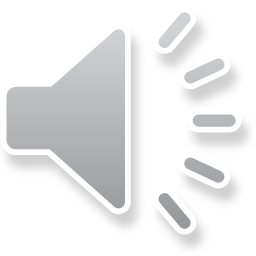 As = N
aktivita vznikajícího nuklidu roste zpočátku poměrně rychle

vzniká-li radioaktivní nuklid, dochází během ozařování k jeho úbytku vlastní přeměnou
aktivita limituje ke konstantní hodnotě
během delšího ozařování
– nasycená aktivita As	(obdoba trvalé radioaktivní rovnováhy)
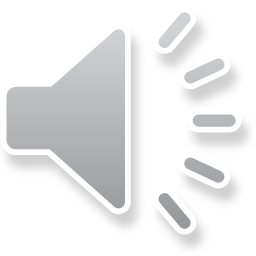 delším ozařováním nelze získat delší aktivitu, není to ekonomické

As je dána typem ozařovacího zařízení, terčem, druhem projektilu a jeho  energií

pokud vzniká radionuklid s dlouhým poločasem přeměny (tj. rychlost jeho
přeměny je ve srovnání s rychlostí jeho vzniku malá), pak se soustava chová  jako by vznikal stabilní nuklid – delší ozařování se tedy projeví větším  výtěžkem
6
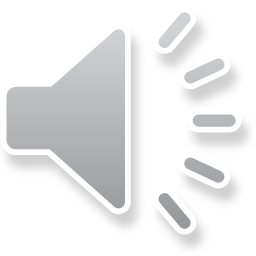 Průběh jaderné reakce
Při proniknutí projektilu do jádra vzniká složené jádro (vychází z kapkového modelu  jádra). Vzniká při pohlcení jaderného projektilu terčovým jádrem
14 N4 He [18 Fexcit ]
7	2	9	s

excitační energie pochází z kinetické energie projektilu a z vazebné energie, která  se uvolní při zachycení projektilu

tato energie se rovnoměrně rozdělí mezi nukleony

energie nukleonů se při vzájemných srážkách neustále přerozděluje

může se stát, že některý nukleon získá takovou energii, která mu umožní opustit  složené jádro  nastává druhá fáze procesu (přeměna složeného jádra)
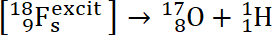 7
excitační energie složeného jádra se zmenší o vazebnou a kinetickou energii  emitované částice

je-li excitační energie složeného jádra značná, může se uvolnit i více nukleonů

reakce typu (, pn), (n,2n), (těžký ion, 4n)

nadbytečná energie, která již nestačí k emisi nukleonu, se vyzáří jako fotony  - záření (jediný způsob deexcitace u nízkých excitačních energií … reakce typu (n,)

doba života složeného jádra je 10-16 - 10-14 s – doba dostatečná k přerozdělení energie

osud složeného jádra nezávisí na jeho vznik a při přeměně složeného jádra  mohou vznikat různé produkty
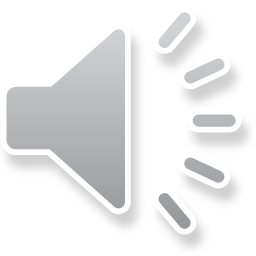 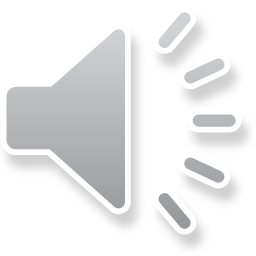 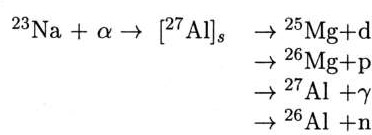 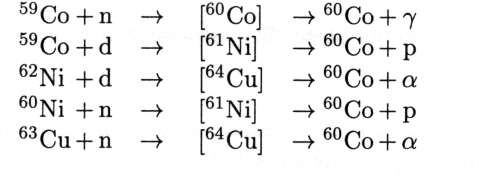 různými reakcemi může vznikat tentýž nuklid
8